Your Future
A questionnaire
Vocabulary
A questionnaire
 




rich
questionnaire /ˌkwestʃəˈneər/ a list of questions




rich  /rɪtʃ/ having a lot of money
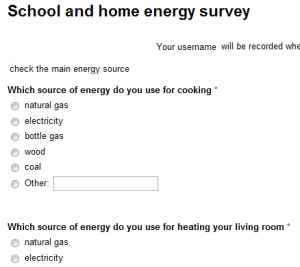 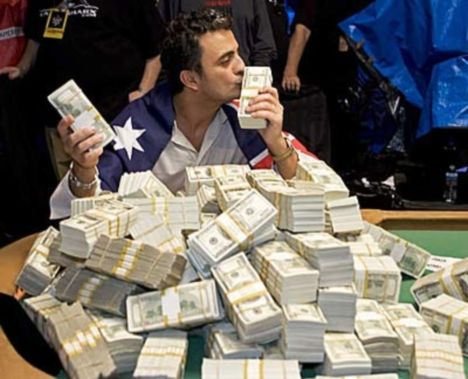 Appear on TV.


Make a record.



Scientists will cure all diseases.
appear /əˈpɪər/  to be present

record/ˈrekɔːd/   a plastic disc on which music is recorded.


cure  /kjʊə/ to make someone healthy again
disease /dɪˈziːz/ an illness
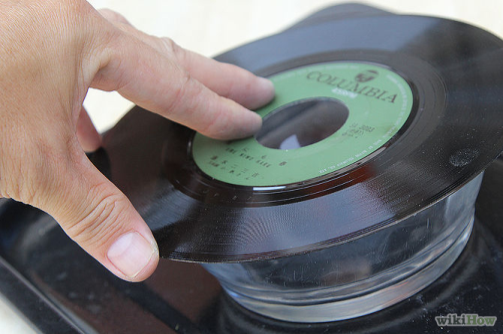 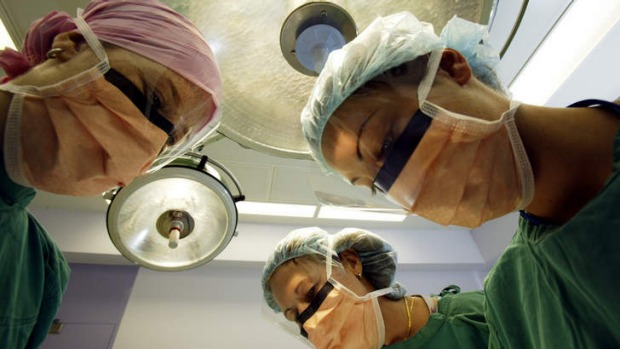 The world will have no more oil.




Many animals will become extinct.
oil /ɔɪl/ the black oil that can be found under the Earth's surface



extinct /ɪkˈstɪŋkt/ not existing
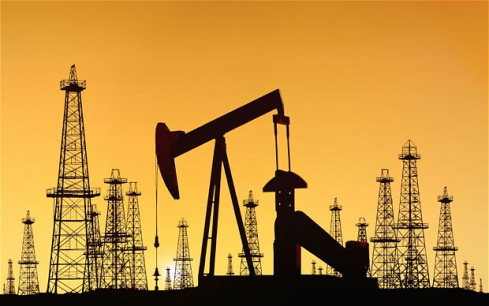 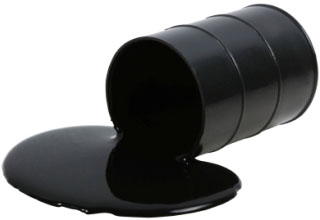 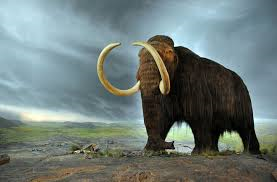 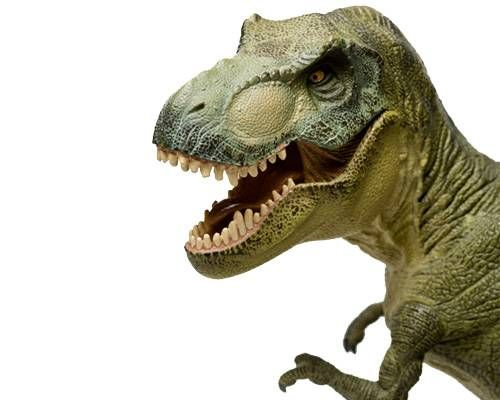 Fill in the blanks.
R.......... people are not always happy.
We don't use r..............nowadays; we use CDs instead.
Malaria is a very dangerous d.................. which is transmitted by mosquitoes.  
Dinosaurs were e……………………about 65 million years ago.
Please, fill in the q…………………………... 
Petrol is made from o……………………….
We can t…………………. rabies  thanks to Louis Pastern. 
Would you like to a……………….. in a TV reality show?